Practise the speed sounds
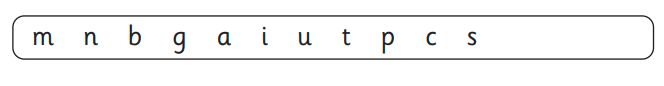 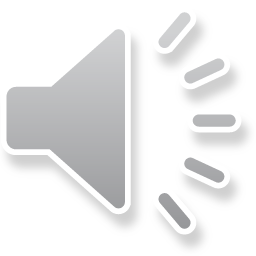 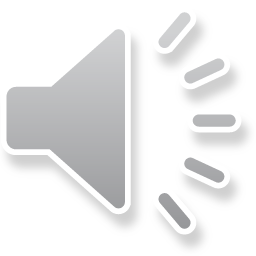 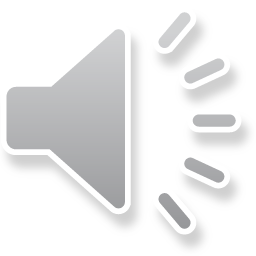 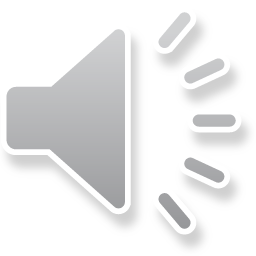 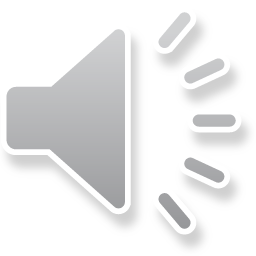 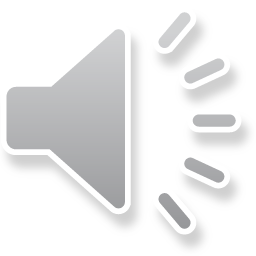 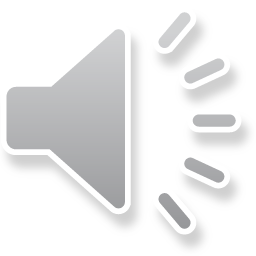 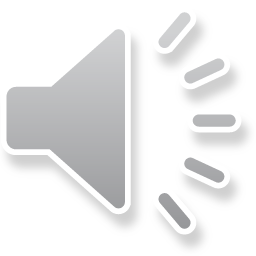 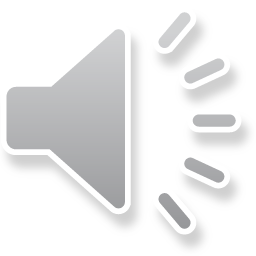 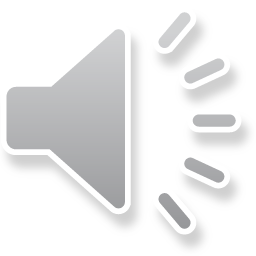 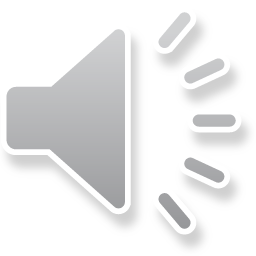 Can you say the words?
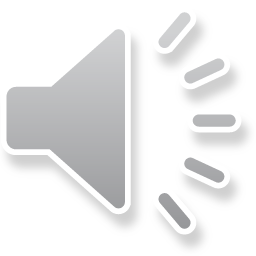 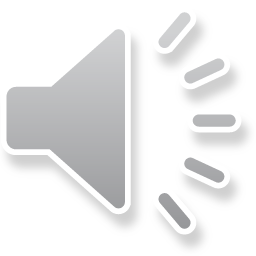 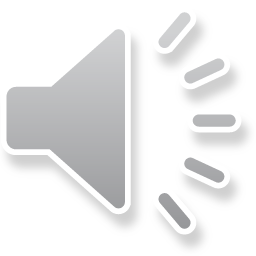 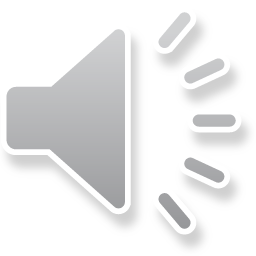 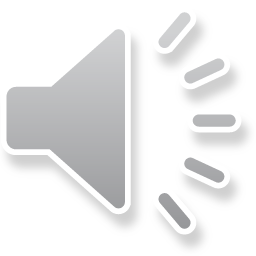 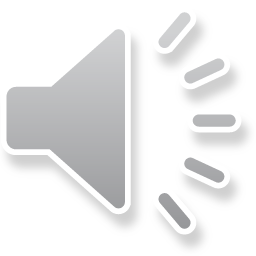 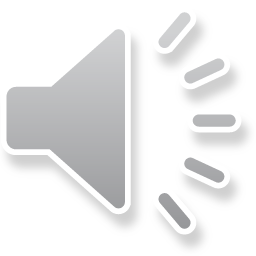 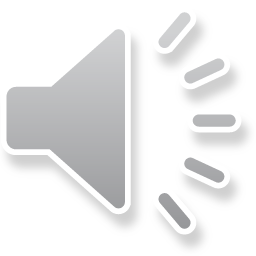 Red words
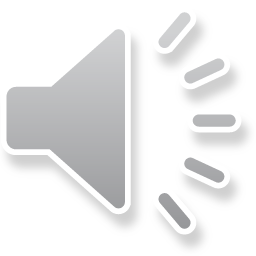 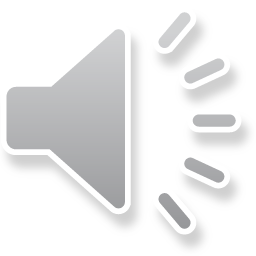